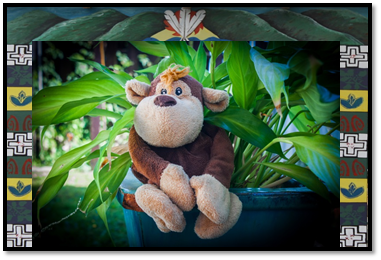 Peer Mediation 
At
Waterloo School
Nic Lawson - Waterloo School - nlawson@waterloo.school.nz
Your hosts for today are:
Max		Vienna		Amy		Renee
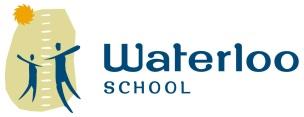 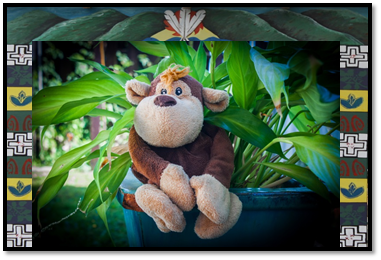 A Little History
Where did it all start?
Started running the Cool Schools programme as a 2nd year teacher at a tiny South Island rural school with big social problems.
Moved to Waterloo in 2011.  Saw the Cool Schools sign but no evidence of peer mediation being run.
Launched into peer mediation here in 2012 with a group of about 20 Year 5 and 6 children
Saw bullying rates drop from 12% to just under 6% in the first year of the programme being re-implemented.
Ran the programme without much change until 2014 when I re-wrote the Cool Schools programme so that it aligned better with the needs of the school and community and was easier to use for teachers in the classroom.
2014 saw the rates of identified bullying drop from 6% to just 1%.  Most of the bullying was now identified as exclusion.
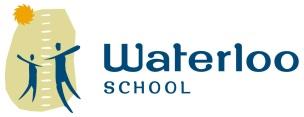 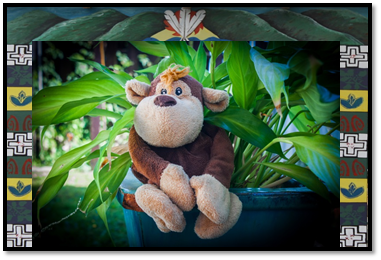 Current Day
What about now?
2017 programme is being run with little change from the 2014 one.  Major difference is that it is led by the peer mediators with me taking on more of a facilitating role.
Mediators are consistently helping their peers to solve 98% of the problems that they get in the playground.
Popularity has grown so that we now have to turn away children who want to be peer mediators.
Bullying rates are still very low and there is less exclusion happening due to the children having more awareness of how they can impact the lives of others.
Language of mediation is becoming embedded in the school.
Peer mediators are seen as role models and someone who can be relied on to help.
Classroom programme has stalled due to a large number of new staff and very little time to train the staff in how to run the classroom programme.
How does this fit in with other areas of our school?
PB4L
Key Competencies
School Values - respect, responsibility and resilience
Learner agency
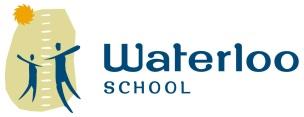 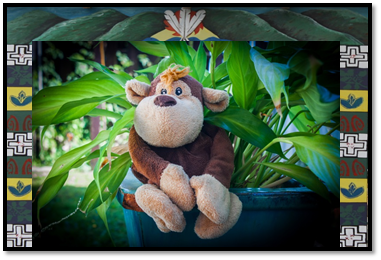 2017 Peer Mediation at Waterloo
Year 4 children invited to apply to train at the end of 2016
53 applicants
36 Year 5 children selected to train to become playground mediators in February.
3 ‘Target’ mediators - social/behavioural goals set
Extra training
One to one meetings to talk over social/behavioural goals
Closely monitored
Term 1 numbers
57 mediations carried out
52 were successful mediations
3 referred to a teacher
2 unsuccessful mediations - running away, refusing mediation
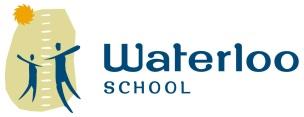 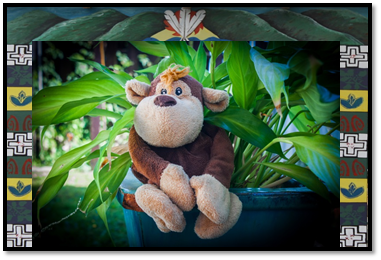 Current Team
36 Year 5 children successfully completed the two day training camp and became playground mediators.
Why not Year 6 children being mediators?
Over commit to extra curricular activities - time poor
Year 5’s continue to use their skills when in Year 6 - helps to minimise problems between Year 6 and Year 5 students.
Agentic learners
Reliable
Enthusiastic
Forward thinking
Committed
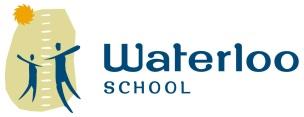 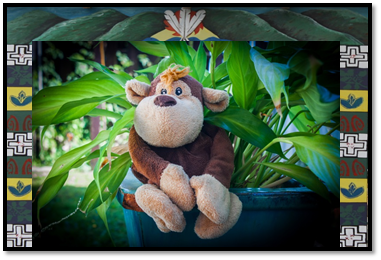 Peer Mediator Roles
Rostered on to do no more than two playground duties in a week.
Attend weekly peer mediation meetings.
Observe the behaviours in the playground and adapt to suit these needs.
Keep a record of all mediations and report any issues that need follow up by a teacher.
Plan for and run extra activities for the whole school
4 assembly presentations related to Peer Mediation
Road shows twice a year
Attend a refresher training day early in Term 3
Pink Shirt Week
Peace Week
Power for Good Week - Anti bullying
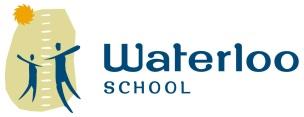 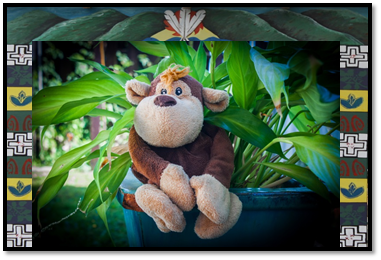 A Panel of Experts
Questions for our past and present mediators

What made you decide to become a peer mediator?
Do you use the skills that you learned during training outside of school e.g. at home, at sports …
What are the positives about being a peer mediator?
What is one piece of advice that you would give to everyone here that is running or thinking about running peer mediation in their school?
What is one thing that would help you become a better peer mediator?
What are the negatives about being a peer mediator?  Please explain?
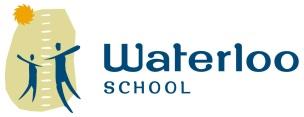